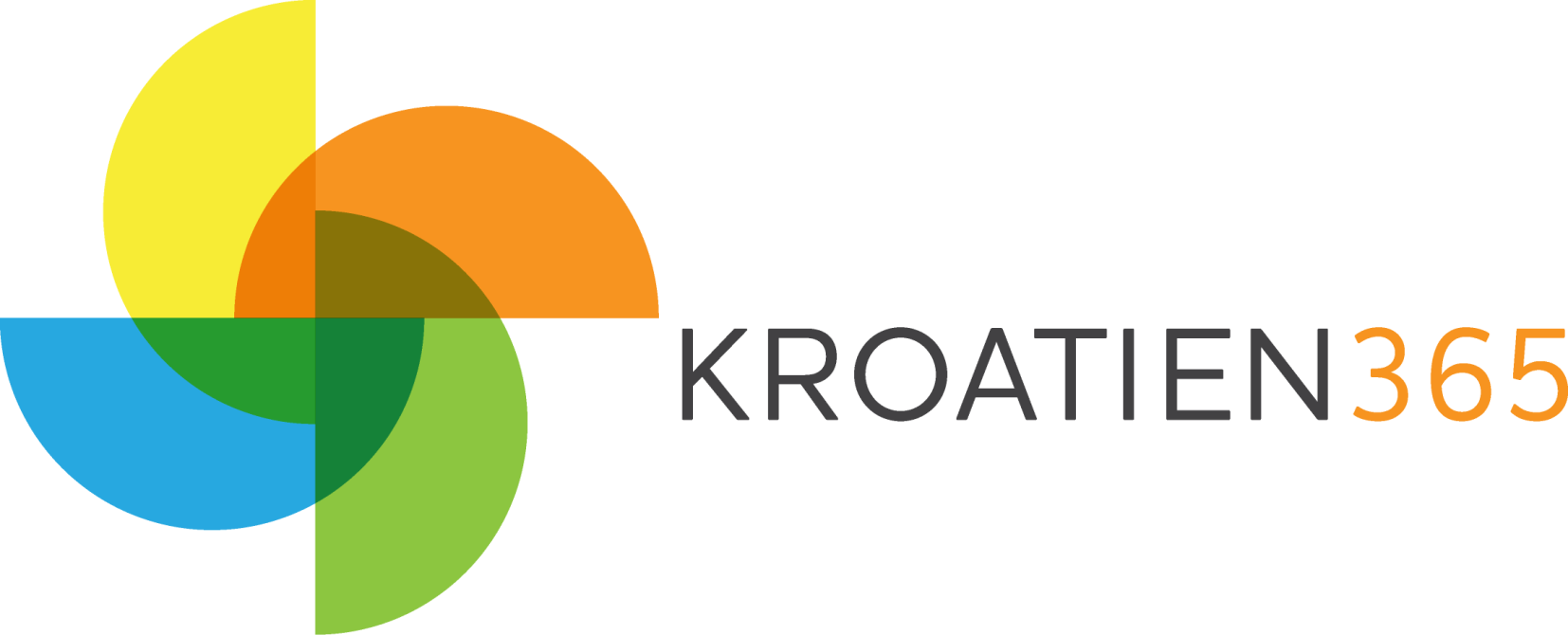 Kroatien - Ein Erlebnis für das ganze Jahr
Graz, 20. Oktober 2014.
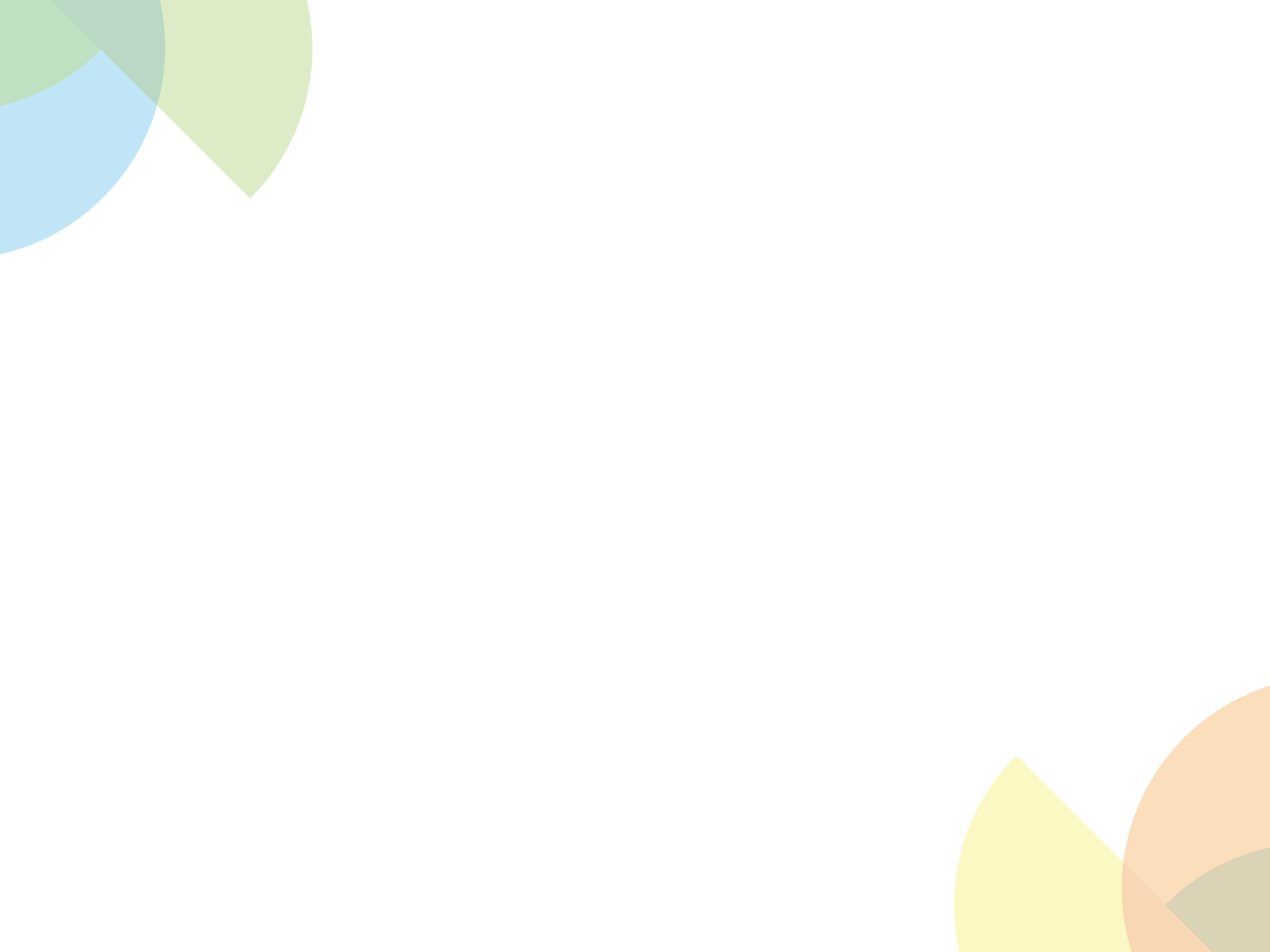 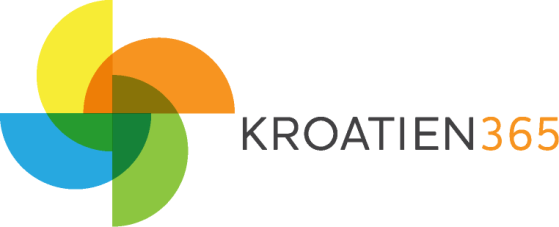 Was ist das Kroatien 365 Projekt?
      

 Ziel des Projekts: 

Stärkung der Markenbekanntheit
Einführung in die authentischen Produkte und Erfahrungen
      außerhalb der touristischen Hauptsaison oder Einführung 
      in die Produkte und Erfahrungen außerhalb der
      touristischen Hauptsaison aus erster Hand!
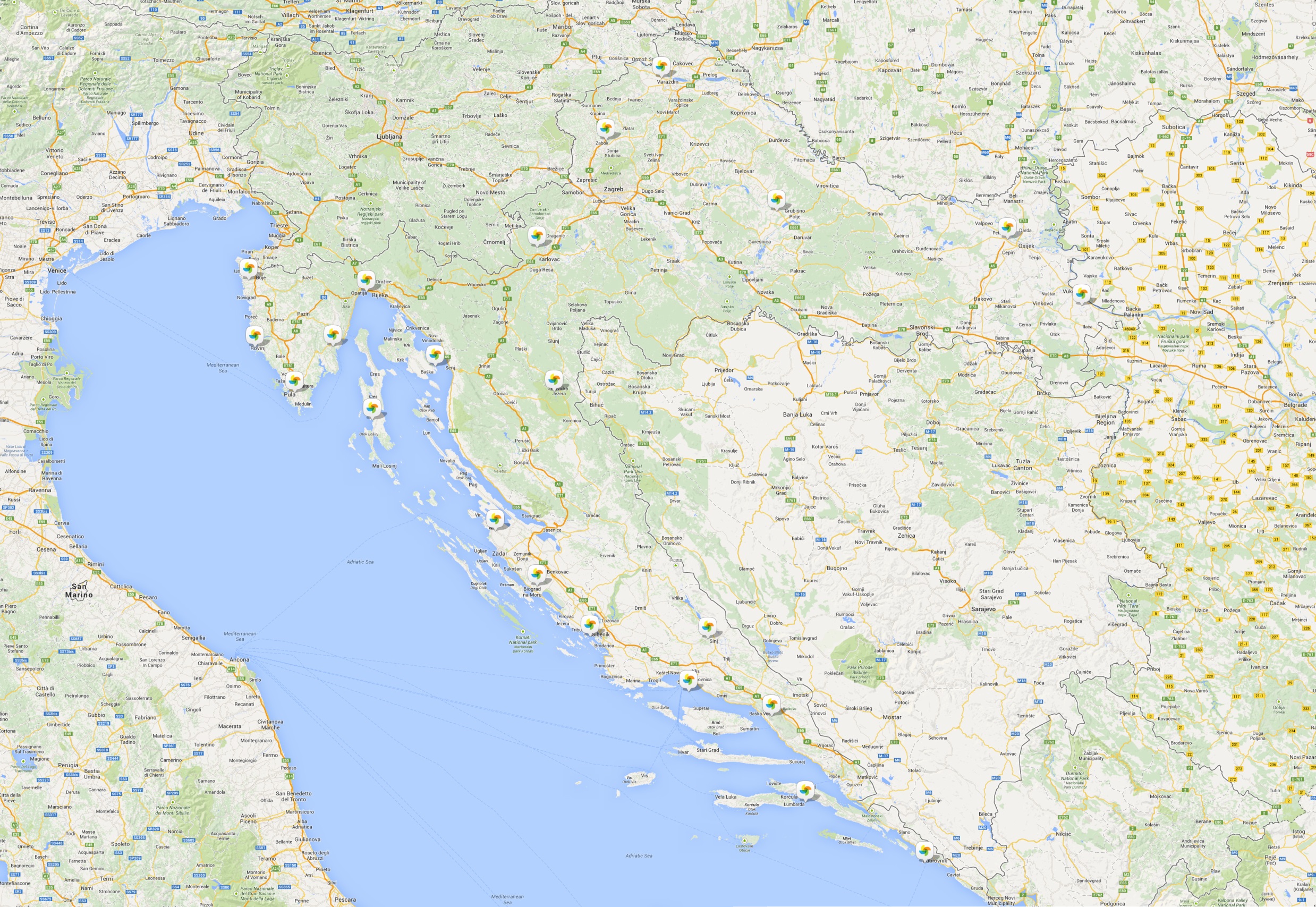 Wer beteiligt sich am 
               KROATIEN365 Projekt?
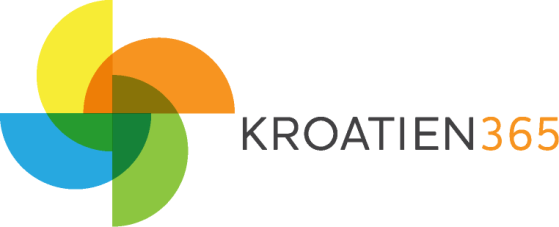 Was enthält die Kampagne?
Sonderpräsentationen
Studienreisen
Werbeanzeigen 
Web Unterseite (Sitelink) Kroatien365       www.croatia365.eu
BBC Welt Kampagne
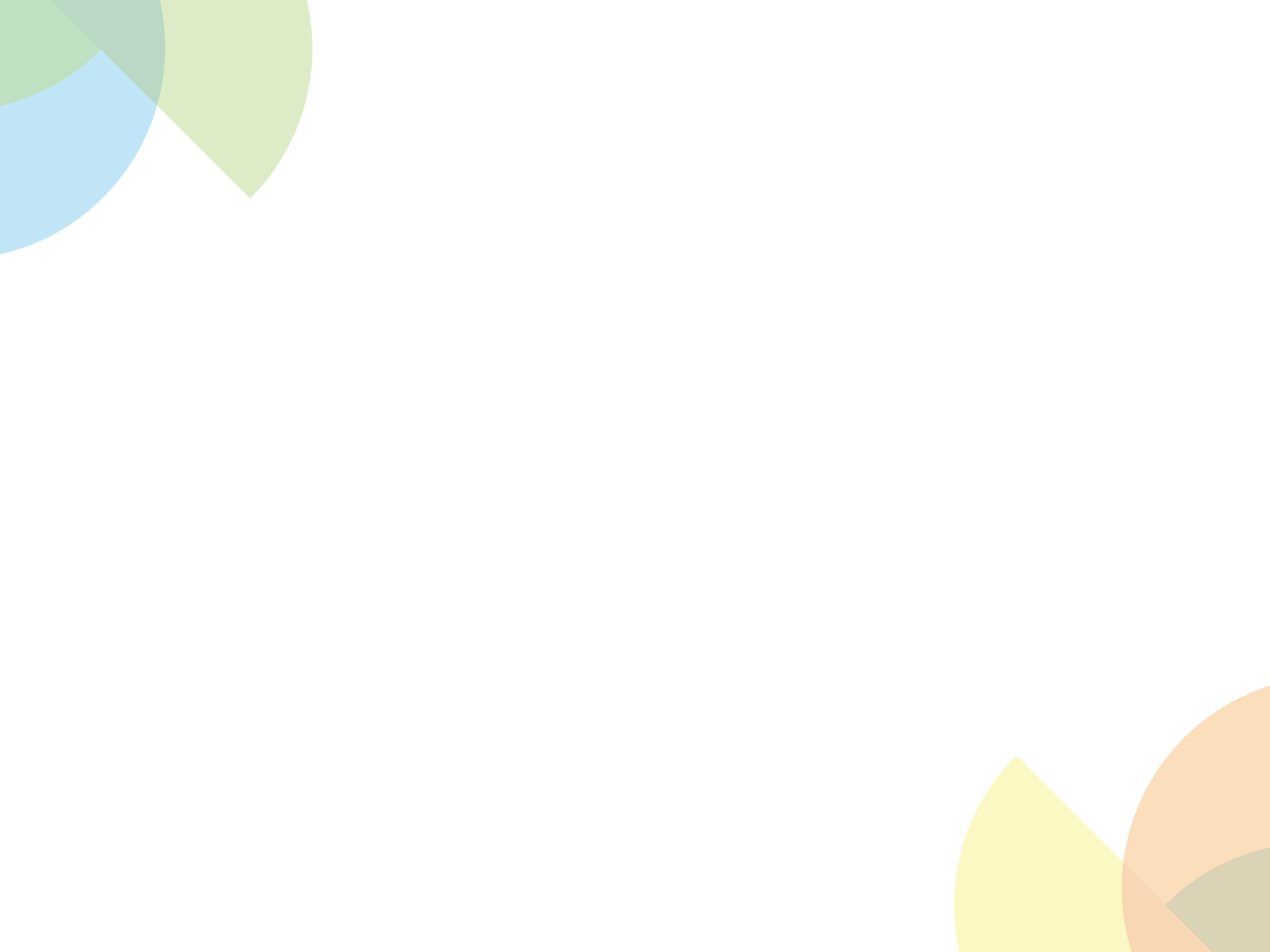 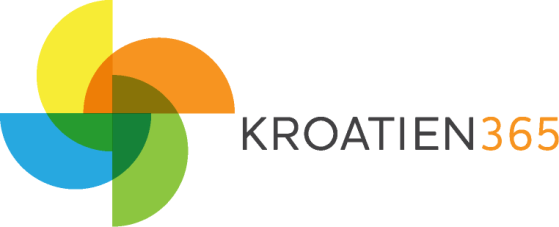 Sechs Kernprodukte der Kampagne:

 Kultur
 Wein und Gastronomie
 Biketourismus
 Aktivurlaub
 Wellness und Gesundheit
 Geschäftstourismus & MICE
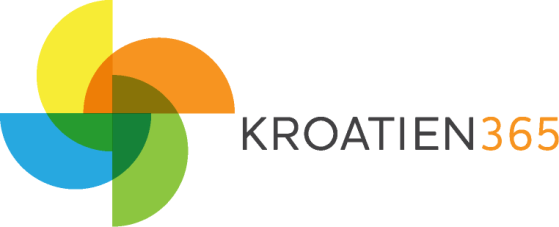 System und Zertifizierung
Umfang – des öffentlichen und privaten Tourismussektors
größere Sichtbarkeit / Transparenz und einfachere Positionierung
PPS Clubs
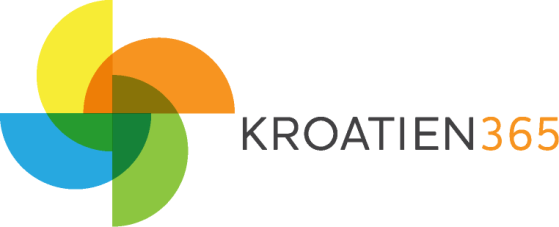 Die visuelle Identität
logo 
Farben
Form

slogan 
Kroatien als Ganzjahresziel
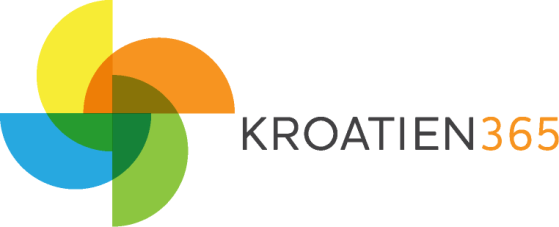 Bestimmungen des Projekts
Erstmalig werden Reiseziele unabhängig von Ihren administrativen Grenzen gebildet
Gestaltung von neuen touristischen Produkten
Die Voraussetzung für die Aufnahme in das Projekt ist das mindestens 50% der touristischen Kapazitäten der Gegend geöffnet sind.
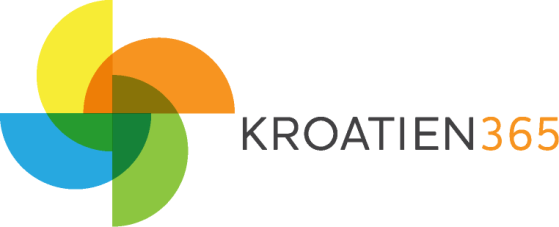 Vielen Dank für Ihre Aufmerksamkeit!
Besuchen und entdecken Sie Kroatien 
        als  Urlaubziel während des ganzen Jahres!
Hier nun die Präsentation der Reiseziele


www.kroatien365.eu